MassHealth MATCH Program
July 2023
Mitigating The Cost of Housing (MATCH) Program
MATCH provides funding for housing costs to help eligible MassHealth Members move from a situation where they do not pay for housing costs and related expenses into a community-based home where they pay for these costs/expenses

Eligible members can receive up to $5,500 assistance paying for move-in costs and other needed items to make a new home livable and comfortable

Not a MassHealth covered service. It is paid for by a special program called the American Rescue Plan Act (ARPA)

Program will run until March 2025 or until ARPA funds are gone, whichever comes first
Website: https://www.mass.gov/masshealth-match-program
MATCH Participant Eligibility
MATCH Eligible Participants
To be eligible to get MATCH assistance, an individual must meet the following three criteria: 
MassHealth Enrollment: enrolled in a health plan run by a MassHealth Managed Care Plan that has chosen to be part of MATCH
Moving into the Community: transitioning from a place where the individual is not currently paying for housing costs and related expenses.
Secured Community-Based Housing: have already found a community-based housing opportunity where the individual will be moving within 60 days.
1
2
3
MATCH Eligible Participants
1
MassHealth Managed Care Enrollment
To be considered eligible, individuals must be enrolled in a health plan run by a MassHealth Managed Care Plan
Not all Managed Care Plans have chosen to participate in MATCH
Plans participating in MATCH as of 7/20/23 include:
Berkshire Fallon Health Collaborative
Commonwealth Care Alliance One Care
Commonwealth Care Alliance Senior Care Options
Community Care Cooperative (C3)
Element Care
Fallon NaviCare Senior Care Options
Harbor Health Elder Service Plan
Massachusetts Behavioral Health Partnership
Mercy Life
Neighborhood PACE
Senior Whole Health Senior Care Options
Serenity Care
Steward Health Choice
Summit Eldercare
Tufts Health Together
Tufts Health Together Senior Care Options
Tufts Health Together with Cambridge Health Alliance
Tufts Health Together with UMass Memorial Health
Tufts Health Unify
UnitedHealthcare Connected
UnitedHealthcare Senior Care Options
Wellsense Boston Childrens ACO
Wellsense Community Alliance
Wellsense Managed Care Organization
Wellsense Senior Care Options
Wellsense Signature Alliance
Wellsense Southcoast Alliance
If you do not know the name of the MassHealth managed care plan you are enrolled in or would like to enroll in a MassHealth managed care plan, please contact MassHealth Customer Service Center at (800) 841-2900.
MATCH Eligible Participants
2
Transitioning Into the Community
To be considered eligible, individuals must be moving from one of the situations below:
A nursing facility or residential care facility 
A congregate care setting 
An acute inpatient hospital, chronic rehab care facility, or psychiatric inpatient hospital 
An emergency shelter, the streets or other places not meant for human habitation, unhabitable housing, medical respite for people experiencing homelessness, transitional housing, or a doubled-up situation where the Member is unable to stay permanently 
Aging out of state systems of care for youth 
A 24-hour diversionary residential program for substance use treatment 
A correctional facility 
See Appendix for definitions
MATCH Eligible Participants
3
Secured Community-Based Housing
To be eligible, an individual must have already found and be moving into  community-based housing within the next 60 days where the individual pays for housing costs and related expenses. 
The individual must be responsible for paying rent or a fee to reside in the housing and the housing should meet the following criteria:
Individual has privacy in their sleeping or living unit
Units have lockable entrance doors with the Individual having keys to doors 
Individual has the freedom to furnish and decorate their sleeping or living units within the lease or other agreement 
Individual has freedom and support to control their schedules and activities
Individual may have visitors at any time
MATCH applications can be submitted up to 60 days before the Member transitions and up to 60 days after the Member has relocated to the community
Check Your MATCH Eligibility!
If you are not sure if you are eligible for the MATCH program, please use the new easy online Eligibility Tool
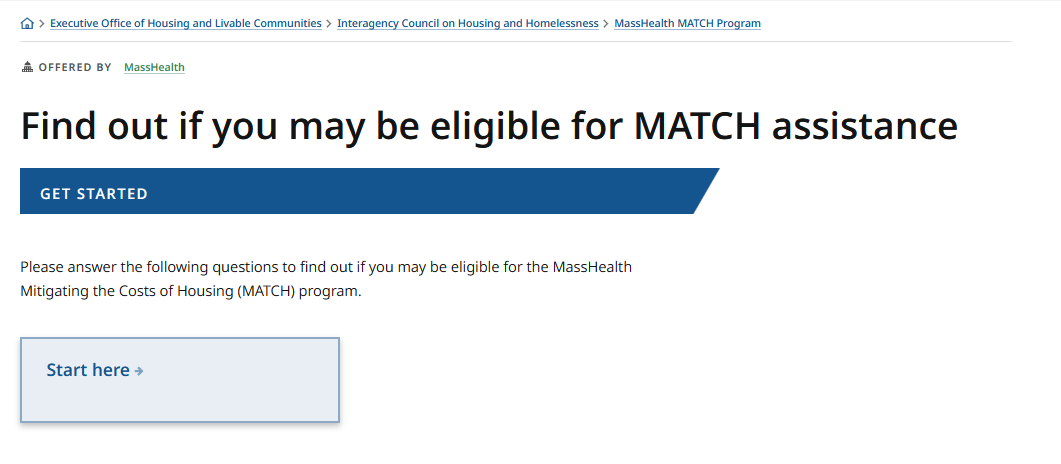 https://www.mass.gov/decision-tree/find-out-if-you-may-be-eligible-for-match-assistance
MATCH Eligible Costs/Items
MATCH Eligible Costs/Items – Maximum Assistance
Eligible individuals can get up to $5,500 to pay for up to 25 MATCH eligible items 
Households made up of multiple eligible individuals living in one housing unit would be able to access the maximum amount for each individual but need to complete separate applications for each individual 
Includes households where the only eligible individual is a minor
Individuals may only get MATCH assistance for one move to the community 
However, if the same individual goes back to one of the eligible settings and loses their community-based housing and then meets all the eligibility criteria, they may be eligible for MATCH assistance again 
For the second transition, the individual would be eligible to access up to another $5500 maximum in MATCH assistance
MATCH Eligible Costs/Expenses - Categories
Furniture: Reasonably priced, good quality furniture for bedroom, bathroom, living area, and kitchen. Furnishings: Sheets, blankets, pillows, curtains, towels/linens (individual specific, not for household use)
Personal Care: Up to 1 month of personal care supplies such as shampoo, soap, body wash, conditioner, toilet paper, deodorant, face wash, nail files, etc. 
Clothing: Essential clothing items including reasonably priced seasonal outerwear. 
Food Pantry Stocking and Supplies: One month's supply of food products to stock the pantry and cleaning supplies. 
Utilities: Utility set up fees/deposits/arrearages. This could include payments to address utility arrearages if needed to be repaid in order to start new service. Utilities include: electricity, natural gas, propane, fuel oil, wood or coal, water and sewage service, garbage collection, and basic phone service. 
Moving Costs: Security Deposits, first month's rent. Moving expenses directly related to moving the Member’s belongings. Deposits or one-time start-up payments of miscellaneous fees outlined in the lease (e.g., parking spaces, garage fees, carport fees, laundry fees).
Cleaning: Pest eradication and/or one time cleaning that is not provided by the landlord/owner.
Durable or Special Medical Equipment (DME/SME): DME/SME not approved by MassHealth, private Insurance, or other 3rd party payor for the specific individual.
MATCH Assistance – EFT Payments
MATCH applications requesting assistance with the following expenses utilize an Electronic Funds Transfer (EFT) payment system:
Security deposit/First Month’s Rent		Moving costs
Utility Deposit/Arrears				Phone Service Deposit/Arrears
Pest eradication/One-time Cleaning		Mass ID/Birth Certificates 
Broker/realtor fees
Deposits or one-time start-up payments of miscellaneous fees outlined in the lease

EFT payments are generally processed three times a week: Monday, Wednesday, and Friday
These expenses will require documentation showing the agency/person being paid, the amount, the account, and the purpose of the payment 
Additional information regarding the person/agency being paid is required to process the EFT payment
If EFT is not an option, checks can be issued however it takes longer time to issue a check than to process an EFT Payment. 
While EFT payments are typically processed within one to three business days, check processing may take up to two to three weeks
MATCH Assistance – Online Purchases
Eligible individuals can access a variety of items and goods through online purchases. When completing the MATCH application, you will be required to provide a URL (i.e., website link) to the desired item(s) 
Any goods purchased will be sent to the delivery address listed in the MATCH application 
Check that the item will fit in the housing unit
Check that the address is a safe place to have items delivered
These costs count towards the overall $5,500 maximum amount of MATCH assistance:
Shipping	Delivery	Taxes	Set Up Fees	Service Plans	Warranties
MATCH program does not assist with returns/refunds. Items purchased through the MATCH program should be considered FINAL and non-refundable 
A receipt or a purchase order will accompany the merchandise. If the individual decides to return the item after it is received, they can use the receipt/purchase order to do so directly with the seller
MATCH Eligible Costs/Items – FULL LIST
Deposits or one-time start-up payments of miscellaneous fees outlined in the lease (pet fees, garage fees, laundry fees, amenities fees, etc.) 
Dining table and chairs 
Dish cloths 
Dishware (glasses, bowls, plates, mugs) 
Durable Medical Equipment (DME)/Special Medical Equipment (SME): Door opener 
DME/SME: Grab bars 
DME/SME: Lifeline startup cost 
DME/SME: Commode/Raised toilet seat 
DME/SME: Environmental adaptations (assistive tech to control light switches, doorbells, etc.) 
DME/SME: In-shower chair, showerheads 
DME/SME: Rolling shopping cart, backpacks 
Emergency medical kit/First aid kit 
Fan 
First month's rent 
File cabinet 
Fire extinguisher 
Flatware, utensils, and serving utensils 
Food storage containers/canisters
Air conditioner 
Alarm clock 
Baby necessities (baby bathtub, potty training seats, baby proofing products, etc.) 
Bakeware, measuring cups, mixing bowls  
Bath towels 
Bathroom cup, toothbrush holder, toilet paper holder 
Bathmat 
Bed frame 
Bedroom sets 
Bookcase/rack/shelving/storage bins 
Broker/realtor fees 
Bunk beds 
Chairs (recliner, living room, accent chair, kitchen stool, etc.) 
Chest of drawers 
Cleaning equipment (mops, brooms, dustpans, etc.) 
Cleaning fee (one-time) 
Clothes hangers 
Clothing: Outerwear (raincoat, winter coat, scarf, gloves, hat) 
Clothing: Pants, shirts, tops 
Clothing: Underwear, socks, pajamas 
Coffee maker 
Cribs/bassinets/baby-changing stations 
Curtains/Drapes 
Cutting board
MATCH Eligible Costs/Items – FULL LIST (continued)
Humidifier/Diffuser 
Ironing board/iron 
Knife set 
Lamps (desk, floor, reading, etc.) 
Laundry basket 
Linens (sheet sets, bedding, pillows, comforter, blankets) 
Living room sets 
Mass ID/birth certificate fees   
Mattress/box spring 
Mattress pad, egg crate, or memory foam pad 
Microwave 
Mirror 
Moving costs (packing materials, movers, van rental fees, etc.) 
One-month supply of cleaning supplies 
One-month supply of pantry supplies (spices, condiments, etc.) 
One-month supply of toiletries (toothpaste, shampoo, etc.) 
Oven mitts 
Pest control fee (one-time) 
Phone, answering machine 
Phone service deposit/arrears* 
Place mats/tablecloth 
Pots and pans, colander
Refrigerator (if not provided by landlord) 
Rugs (area rugs, pads, tape)
Security deposit 
Shoes/boots 
Shower curtain 
Small kitchen appliances (toaster, toaster oven, etc.) 
Small kitchen gadgets (can opener, garlic press, etc.) 
Sofa, sofa bed, or futon 
Space heater 
Tables (bedside table, coffee table, end table, side table, computer table, desk) 
Tool kits/sets 
Utilities deposit/arrears* 
Vacuum cleaner/Mop/Steam mop 
Wash basin and drying rack 
Wastebasket/trashcan 
Window shade
MATCH Eligible Costs/Items – Applying the 25-item Limit
EFT and check requests count toward the 25 allowed items. For example, an EFT request for payment of first month’s rent and a payment for security deposit would count as two items of the 25 allowed.
Multiple items that are a set/pack will be counted as a single item. For example, a pack of twelve socks or an 8-setting dish set packaged together and at the same exact URL address would count as one item of the 25 items allowed.
Multiple quantities of the same item will be counted separately for each item. For example, two identical end tables that are not considered as a set would count as two items of the 25 allowed.
Multiple quantities of an item with different characteristics such as size and color will count as separate countable items. For example, one black lamp and one pink lamp would count as two separate items of the 25 allowed.
MATCH Eligible Costs/Items – “One-Month Supply”
MATCH allows eligible individuals to request up to One-Month Supply of the following:
Cleaning supplies
Pantry supplies 
Toiletries

These “One month supply” items count as one item out of the 25-quantity limit total

However, each one-month supply request cannot include more than 15 items
MATCH Eligible Costs/Items - Limitations
Only those items listed are eligible under the MATCH program; no additional items are allowable
Individuals can only request up to 25 items on the list of eligible items, but the items can be of any cost
Funds cannot be used for gift cards 
Funds cannot be used for recurring expenses 
Funds cannot be used to pay rental or mortgage arrears 
Funds can only be used for utility arrears if needed to be repaid in order to start new utility service in the community-based housing
Funds cannot be provided directly to the individual and cannot be used to reimburse an individual for costs already incurred 
 Individuals may not be assisted through MATCH and be receiving duplicative services through another MassHealth resource 
Some MassHealth Managed Care Plans offer similar assistance through ACO Flexible Services and may route MATCH inquiries to Flexible Services instead to avoid duplication
How to Apply for MATCH Assistance
MATCH Application Process
MassHealth Managed Care Plans participating in the MATCH program are the ONLY AGENCIES that can submit MATCH applications

MATCH applications are submitted through an online secure portal
Applications must include a “transition date” that reflects when the lease starts for the individual’s community-based housing
Applications for MATCH assistance can be submitted up to 60 days before and 60 days after this “transition date”
Multiple requests can be submitted during this 120-day period but total requested items can not exceed 25 or $5,500

All participating Managed Care Plans have designated specific staff who are trained in completing and submitting MATCH applications through the online portal and responsible for:
Working with an eligible individual to complete and submit an application
Pass along information about the application status including purchases
Managed Care Plans Participating in MATCH as of 7/20/2023
Summit Eldercare
Tufts Health Together
Tufts Health Together Senior Care Options
Tufts Health Together with Cambridge Health Alliance
Tufts Health Together with UMass Memorial Health
Tufts Health Unify
UnitedHealthcare Connected
UnitedHealthcare Senior Care Options
Wellsense Boston Childrens ACO
Wellsense Community Alliance
Wellsense Managed Care Organization
Wellsense Senior Care Options
Wellsense Signature Alliance
Wellsense Southcoast Alliance
Berkshire Fallon Health Collaborative
Commonwealth Care Alliance One Care
Commonwealth Care Alliance Senior Care Options
Community Care Cooperative (C3)
Element Care
Fallon NaviCare Senior Care Options
Harbor Health Elder Service Plan
Massachusetts Behavioral Health Partnership
Mercy Life
Neighborhood PACE
Senior Whole Health Senior Care Options
Serenity Care
Steward Health Choice
If you do not know the name of the MassHealth managed care plan you are enrolled in or would like to enroll in a MassHealth managed care plan, please contact MassHealth Customer Service Center at (800) 841-2900
Individuals Interested in Applying for MATCH Should:
Step 1: Determine if you are eligible by using the online Eligibility Tool
Step 2: Find the MATCH contact for your specific Managed Care Plan online
Step 3: Reach out to the MATCH contact and request assistance submitting an application
Provide information needed for the application, such as contact information and transition date
Step 4: Identify up to 25 eligible items from the MATCH list that together cost no more than $5,500 total
Step 5: Provide information about requested items to your Managed Care MATCH contact
EFT Payments – need documentation
Online Purchases – need specific URLs and delivery information
Step 6: Continue to communicate with the Managed Care MATCH contact until all purchases/payments have been made
MATCH Website
https://www.mass.gov/masshealth-match-program
Frequently Asked Questions
MATCH Participant Eligibility FAQs
How can an individual determine if they are eligible for the MATCH program?
Use the brief and simple online Eligibility Tool to determine if an individual is eligible for the MATCH program

If an individual has a MassHealth card and receives MassHealth services, does this mean that they are enrolled in a MassHealth Managed Care Plan?
No. Receiving MassHealth services does not in itself mean that an individual is actually enrolled in a MassHealth Managed Care Plan

How can an individual find out if they are enrolled in a MassHealth Managed Care Plan?
If an individual does not know the name of the MassHealth managed care plan they are enrolled in, contact MassHealth Customer Service Center at (800) 841-2900

How can a person enroll in a MassHealth Managed Care Plan?
If an individual would like to enroll in a MassHealth managed care plan, contact MassHealth Customer Service Center at (800) 841-2900
MATCH Participant Eligibility FAQs
What is considered a Congregate Care Setting? 
For the purposes of the MATCH program, a congregate care setting is a residential setting that is owned or operated by a service provider agency in which residents: 
May have their own bedroom, but share other amenities such as bathrooms, kitchens, and living spaces; and 
Do not have a lease, occupancy agreement, or similar agreement in place that that is legally enforceable and provides “rights of tenancy”.
What is considered a “24-hour diversionary residential program for substance use treatment?”
For the purposes of the MATCH program, a 24-hour residential program for substance use treatment includes a residential setting for the treatment of substance use disorder that is owned or operated by a provider organization contracted with MassHealth in which residents:
May have their own room or share a room;
May share other amenities such as bathrooms, kitchens, and living spaces;
Depending on the level of care, residents may be brought prepared meals rather than be provided with a kitchen; and  
Do not have a lease, occupancy agreement, or similar agreement in place that that is legally enforceable and provides “rights of tenancy”  
What is considered “aging out of state systems of care for youth”? 
For the purposes of the MATCH program, “aging out of state systems of care for youth” includes those individuals who are turning 18 and not voluntary continuing services with the Department of Children and Families (DCF) or the Department of Youth Services (DYS) and those individuals who are turning 22 and exiting extended voluntary services from DCF or DYS.
MATCH Participant Eligibility FAQs
What is considered “a doubled up situation?”
For the purposes of the MATCH program, a “doubled up situation” is defined as one in which:
An individual is sharing the housing of another person because they couldn’t afford a place of their own; and 
The housing provides insufficient space to accommodate all residents and/or the individual is not permitted to stay in the housing in accordance with the lease/agreement that is in place for the other person. 
In-law apartments, granny flats and/or accessory dwelling units would not be a “doubled-up” situation, since they are considered to be separate residences and/or units on the same plot of land.  

What is considered “transitional housing”?
For the purposes of the MATCH program, “transitional housing” is considered temporary, time-limited housing in which residents are required to move after a specified period of time. While transitional housing residents may have an occupancy agreement or similar agreement, it does not allow them to stay in the housing after the specified period of time.

What is considered “unhabitable housing”?
For the purpose of the MATCH program, unhabitable housing includes those locations that are not zoned for living spaces such as garages as well as those locations that are not appropriately set up for living spaces, such as unheated basements.
MATCH Participant Eligibility FAQs
If an individual is moving in with family/friends, is that considered “community-based housing”? 
To be considered “community-based housing” the individual must be paying rent or a fee to reside in the housing and the housing should meet the following criteria:
Individual has privacy in their sleeping or living unit
Units have lockable entrance doors with the Member having keys to doors 
Individual  has the freedom to furnish and decorate their sleeping or living units within the lease or other agreement 
Individual  has freedom and support to control their schedules and activities and have access to food any time
Individual may have visitors at any time

What if a person is leaving a facility and has a home to go back to, would they be eligible for MATCH assistance?
No. To be considered eligible for MATCH, an individual must be moving into a NEW community-based housing situation where they are in need of financial assistance to secure the housing and/or furnishings to allow them to live in the housing.
Some homeless shelters require that guests pay a “fee” in order to stay there. Does paying this fee make an Individual ineligible for MATCH?
No. For the purposes of the MATCH program paying a shelter fee is not considered “paying for housing”. Individuals who are paying this fee would not be considered ineligible for the MATCH program due to this payment.
MATCH Participant Eligibility FAQs
Can a family apply for MATCH assistance if the only eligible individuals in the household are minors?
Yes. In this situation an application would be submitted for each of the minors (as eligible individuals in the household) and be able to request up to $5,500 for each eligible individual.

For individuals who are incarcerated, their MassHealth coverage is “paused” while they are in jail or prison. Upon release, if they are still eligible, their MassHealth coverage is automatically reactivated, including enrollment in a Managed Care Plan. Are these individuals eligible for the MATCH program?
Yes. Individuals who are incarcerated may access the MATCH program once they are released if they are enrolled in a Managed Care Plan and have secured community-based housing.

If an individual is eligible for the MATCH program but will be moving to housing located outside of Massachusetts, can they access MATCH assistance?
No. MATCH funds cannot be used to pay for costs associated with moving to and establishing residency in another state
MATCH Eligible Costs/Items FAQs
What are considered to be miscellaneous fees outlined in the lease?
For the purposes of the MATCH program, miscellaneous fees outlined in the lease include those fees that are not related to rent or utilities but are included in the tenant’s payment in order to use the amenities in the building. Common fees include parking spaces, garage fees, carport fees, laundry fees, pool fees, pet fees, etc.
Can an individual receive assistance with a security deposit, first month’s rent, and/or moving costs after they have moved into the community-based housing?
Yes, given that the application for assistance includes appropriate documentation that this assistance is still needed and that the application is submitted within 60 days after the individual moved into the community-based housing.
Does a payment request (EFT or check) for a security deposit and first month’s rent count as two items or one when accounting for the 25 item limit?
Two.  A payment request for a security deposit counts as one item and a payment request for first month’s rent counts as a separate item.
Are warranties or service plans that relate to MATCH eligible purchases eligible?
Yes. Warranties or service plans would be included under “taxes and fees”. These amounts would be included when calculating an individual’s maximum $5,500 amount in MATCH assistance.
Who pays the EFT fees? Should they be included in the MATCH application?
EFT fees should not be included in the MATCH application.
Can an individual shop in person in a store for eligible items? 
All MATCH assistance must be used to pay for services through an EFT payment/check or to shop for eligible purchases online; no in store purchases are allowed.
MATCH Applications FAQs
Who is responsible for submitting an application for MATCH assistance?
MassHealth Managed Care Plans that have chosen to participate in the MATCH program are responsible for submitting applications for eligible individuals
Do MassHealth Managed Care Plans have to participate in the MATCH program? 
Managed Care Plans are encouraged but not required to participate in the MATCH program.
If a MassHealth Managed Care Plan chooses not to participate, does this impact the ability of individuals to get assistance? 
If a MassHealth Managed Care Plan chooses to not participate, individuals enrolled in that Managed Care Plan do not have access to the MATCH program.
If a MassHealth Managed Care Plan is currently not participating in the MATCH program, can they choose to participate in the future? 
Managed Care Plans can choose to participate at any point that the program is operating.
Where can I find an up-to-date list of all Managed Care Plans participating in the MATCH program?
A current list can be found here
What number at the Managed Care Plan to I call to get help with a MATCH application?
Each participating Managed Care Plan has designated an email or phone number for an individual to contact if they are interested in applying for MATCH. Interested individuals should use the contact information found here 
Do not contact the number on the back of the health insurance card for MATCH assistance. Instead, use the links or numbers found here 
Where are MATCH applications submitted?
MassHealth Managed Care Plans participating in the MATCH program have access to a secure online application portal.
MATCH Applications FAQs
Do individuals have to purchase items from specific website/stores? 
No, with some exceptions. Individuals may select items for purchase from most online stores (e.g., Amazon, Target, Walmart, etc.). Certain online stores noted below or based outside of the United States have been problematic for executing online purchases and should be avoided, including the following:  
Bath and Body Works		Finish Line
Foot Locker			Temu
Light in the Box			StockX
When documentation is requested, must it be of a particular format?
When an application requires that documents be uploaded, it must be from a third party, dated, and on letterhead. 
Also, the documentation must be consistent with the requested type or amount of assistance documented in the application to be accepted by the MATCH program.
If it is not possible to get documentation from the party being paid (e.g., from the landlord or utility company) then the Managed Care Plan may provide the documentation by attesting to the information and submitting it on the individual’s behalf.
Can purchased items be shipped to a Post Office (PO) Box?
Yes, but only if the item is being purchased from a company that allows to shipping to a Post Office box.
For More Information….
https://www.mass.gov/masshealth-match-program